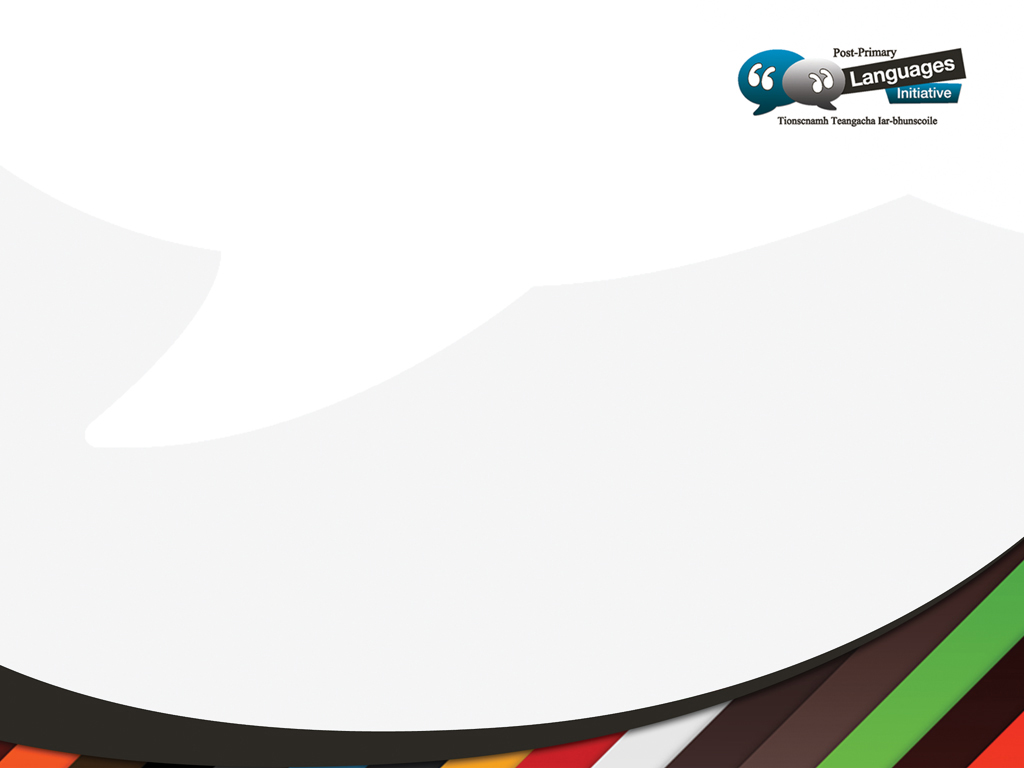 SCAFFOLDING WRITING
NICILT, Belfast
3rd February 2016
February  2016
1
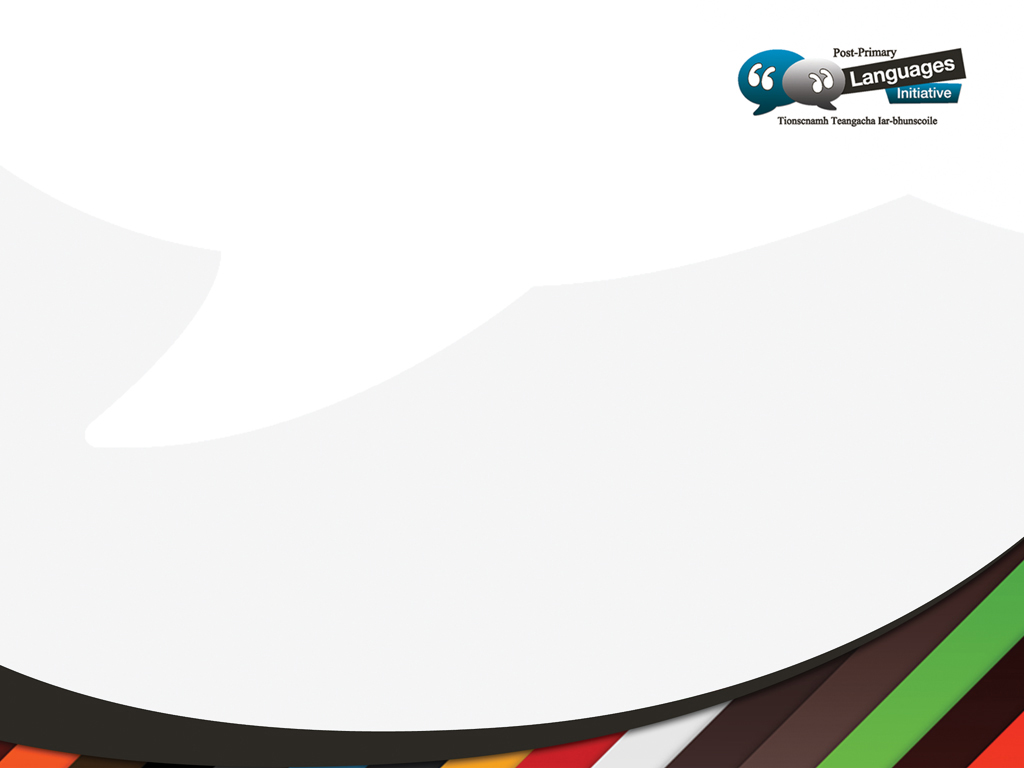 Objectives
To develop  an understanding of how to support writing in the MFL classroom
To explore approaches  and  methodologies to scaffold writing
February  2016
2
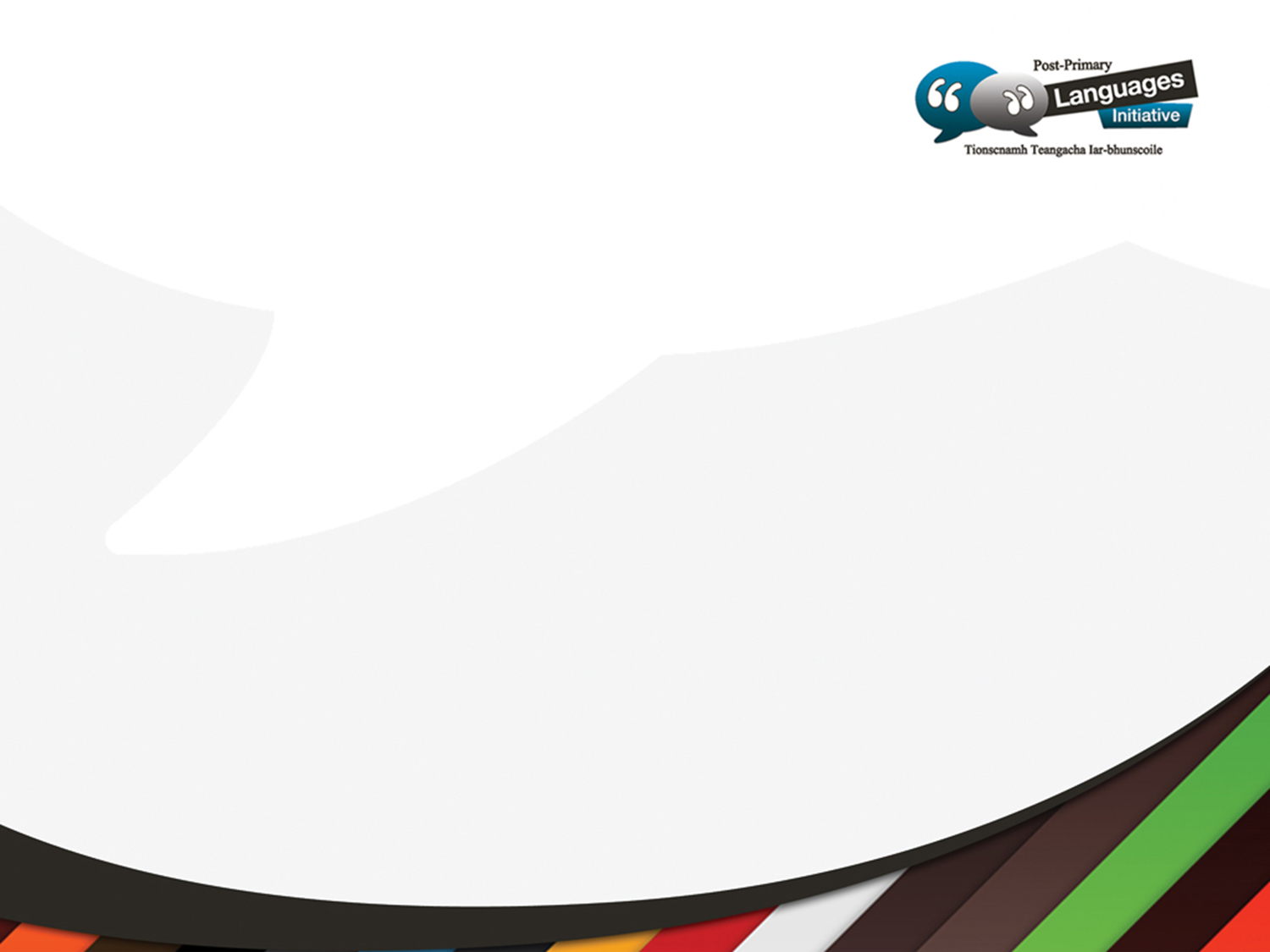 Vygotsky’s ZPD
February  2016
3
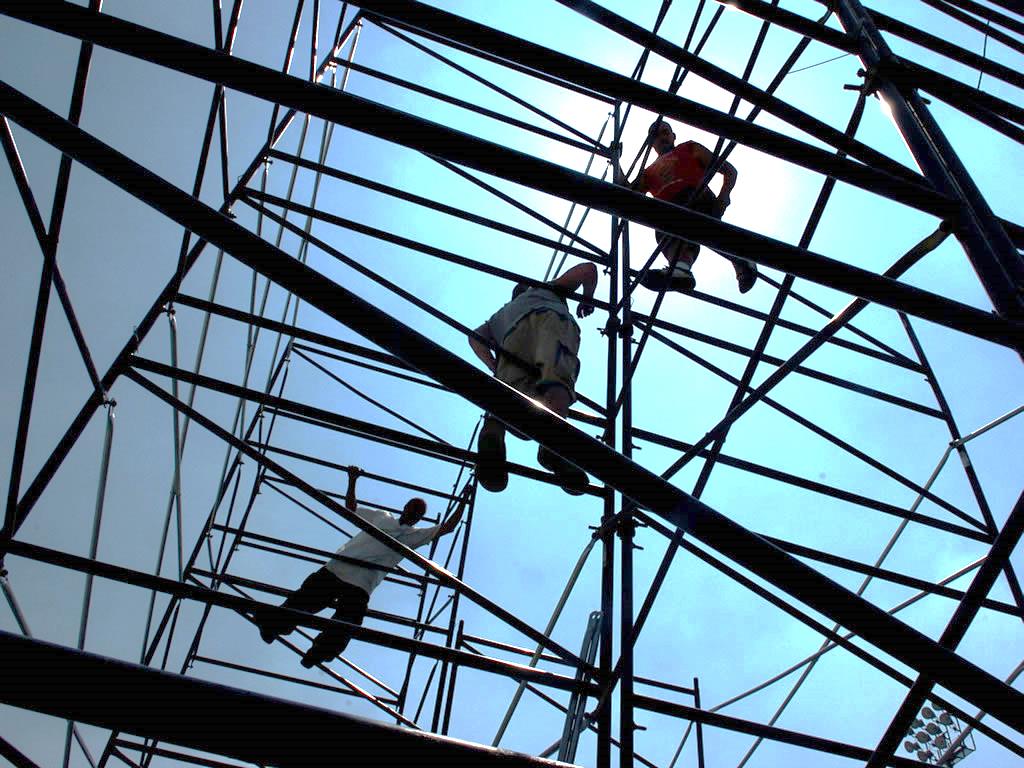 Task 1

Think, Pair, Share:  
What  is scaffolding?
February  2016
4
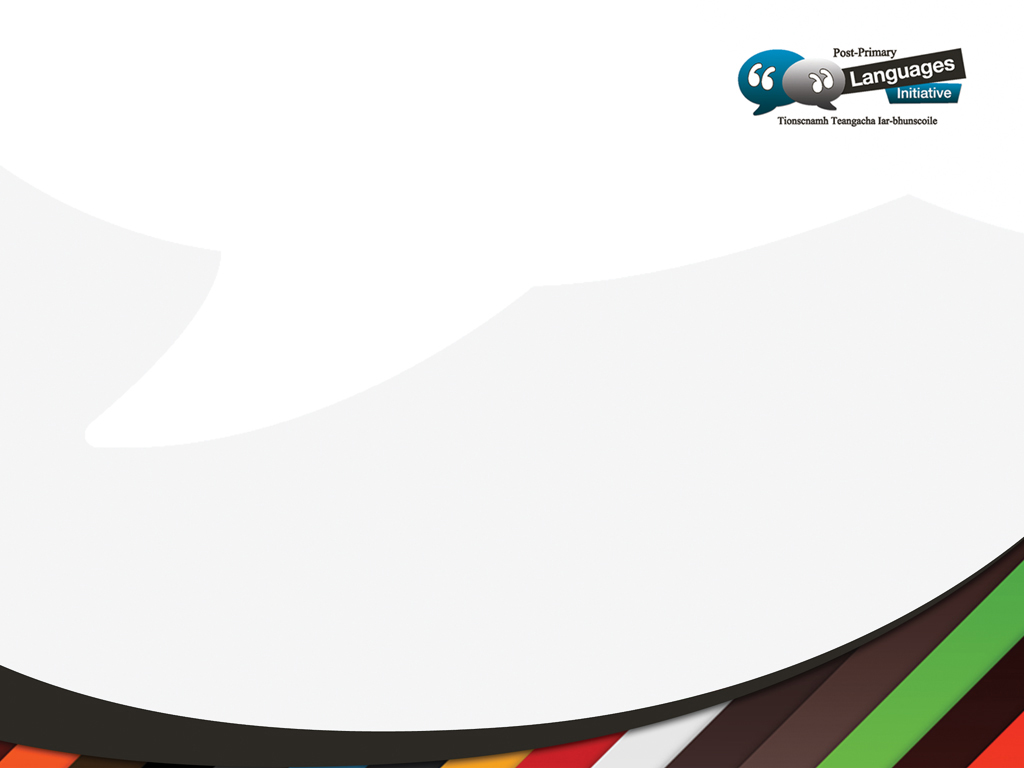 What is scaffolding?
Instructional scaffolding is a learning process designed to promote a deeper level of learning. Scaffolding is the support given during the learning process which is tailored to the needs of the student with the intention of helping the student achieve his/her learning goals (Sawyer, 2006).
February  2016
5
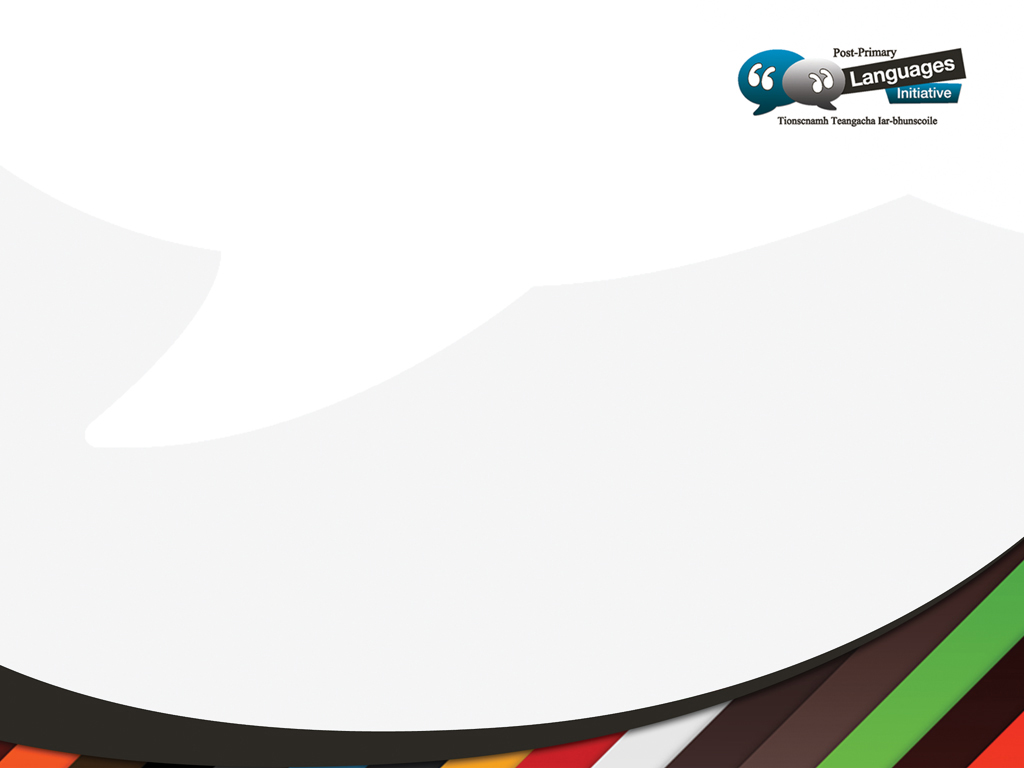 El proceso de la composición
1. Build knowledge  of the topic
2. Modelling the text type
3. Joint construction
4. Independent writing
February  2016
6
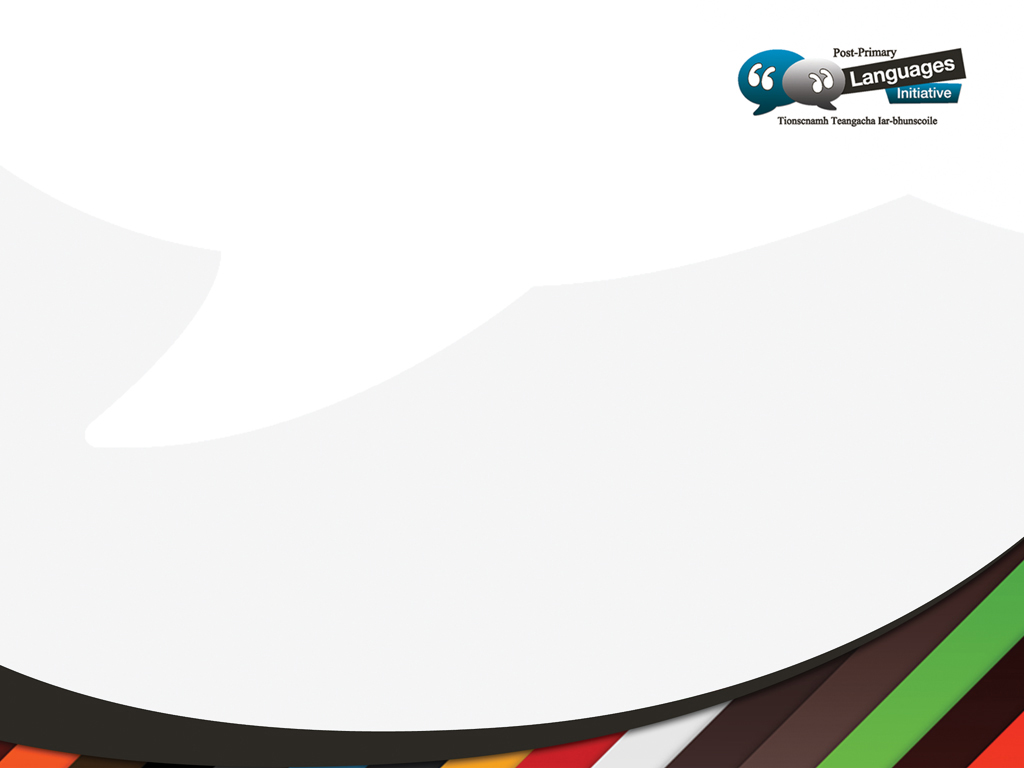 Propriedades del escrito
February  2016
7
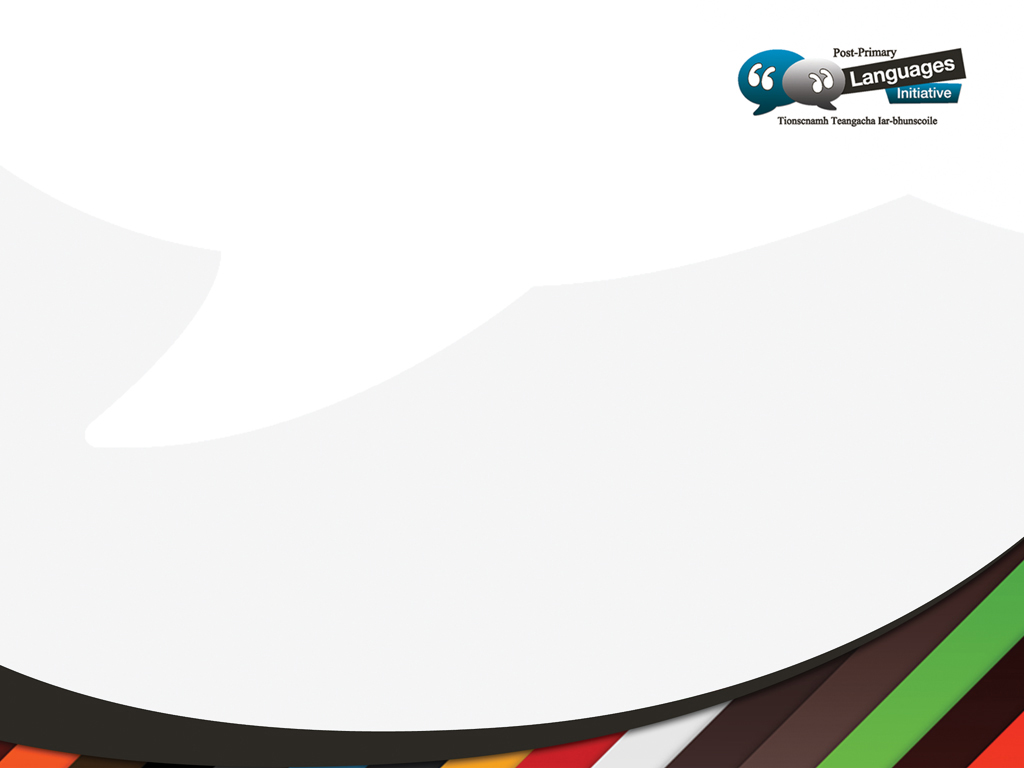 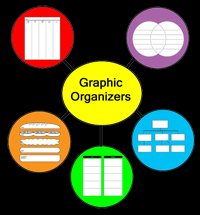 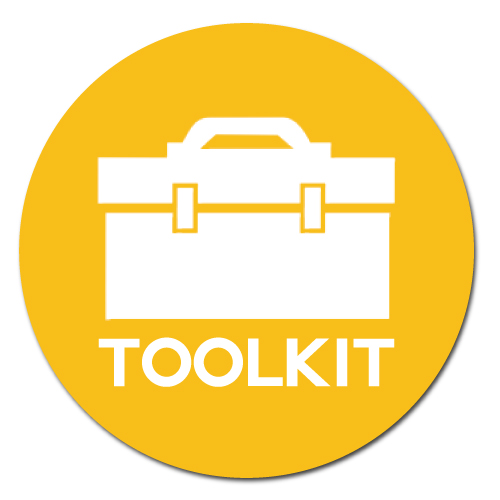 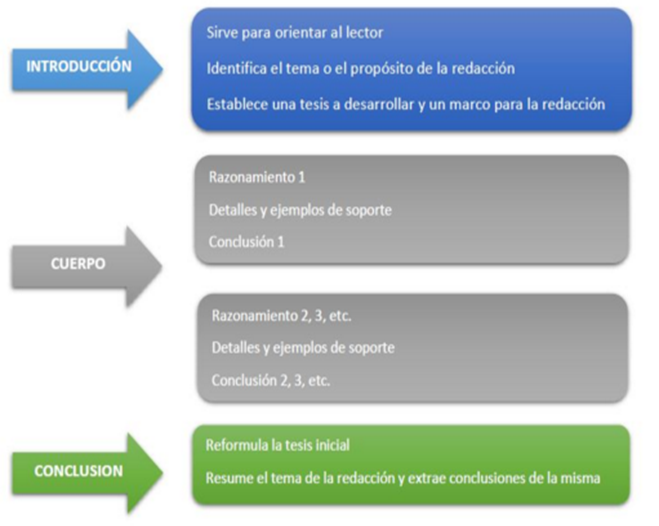 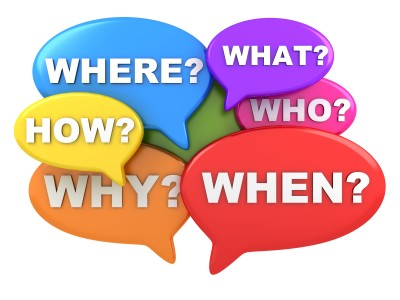 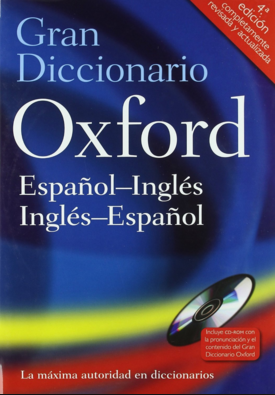 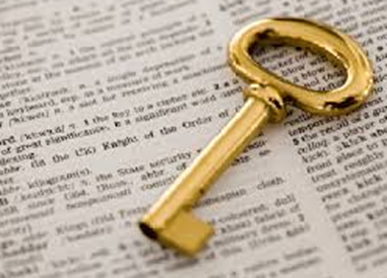 February  2016
8
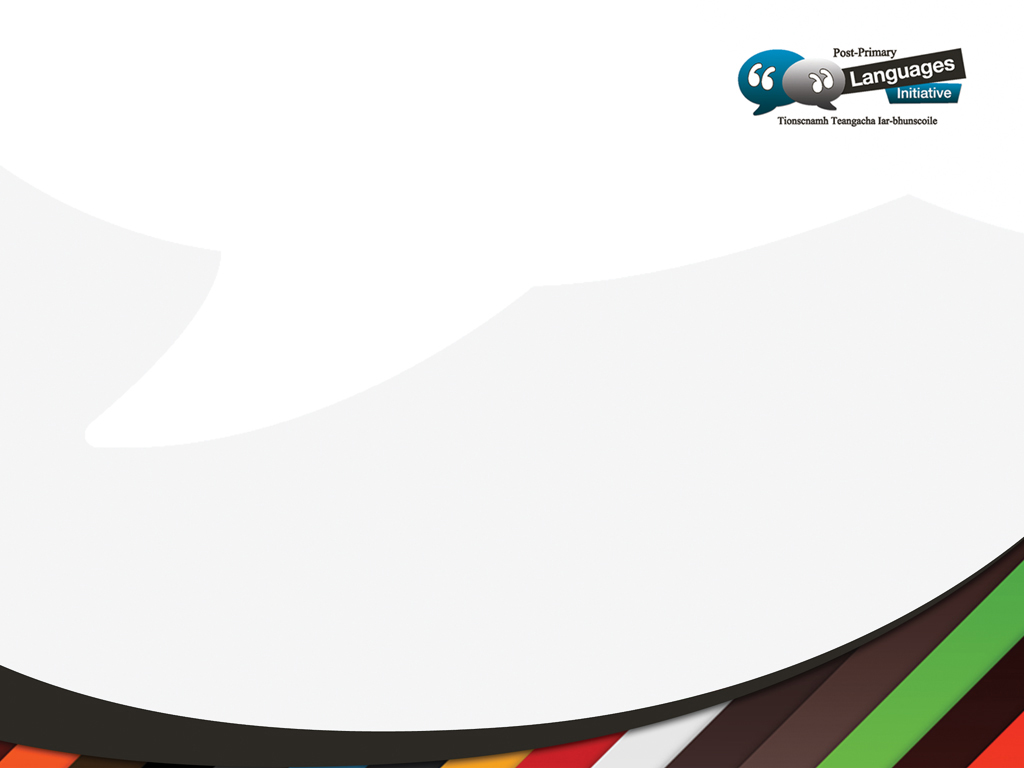 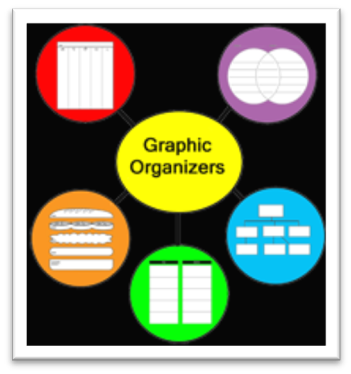 Task 2
¿Qué organizador te ayuda a... ?
Describir personajes, relaciones, situaciones
Comentar
Opinar
Analizar diferencias y similitudes
Comparar
Señalar evolución y cambio
February  2016
9
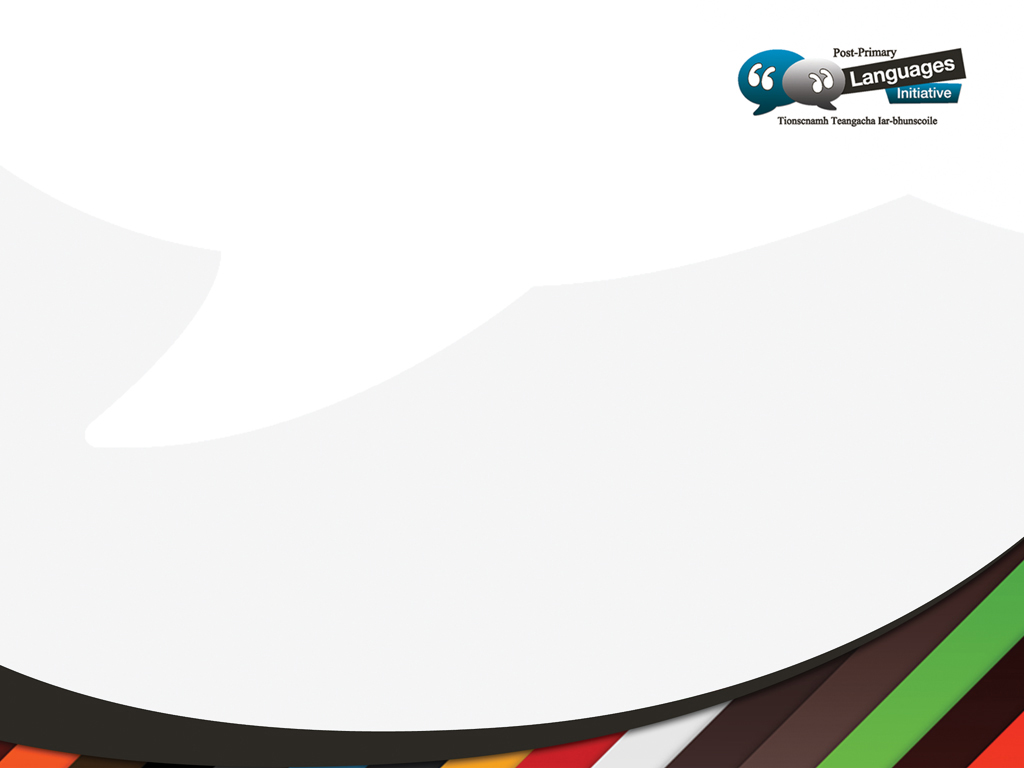 Writing frames
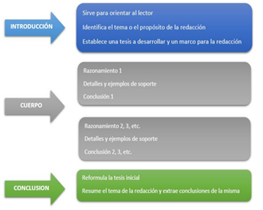 February  2016
10
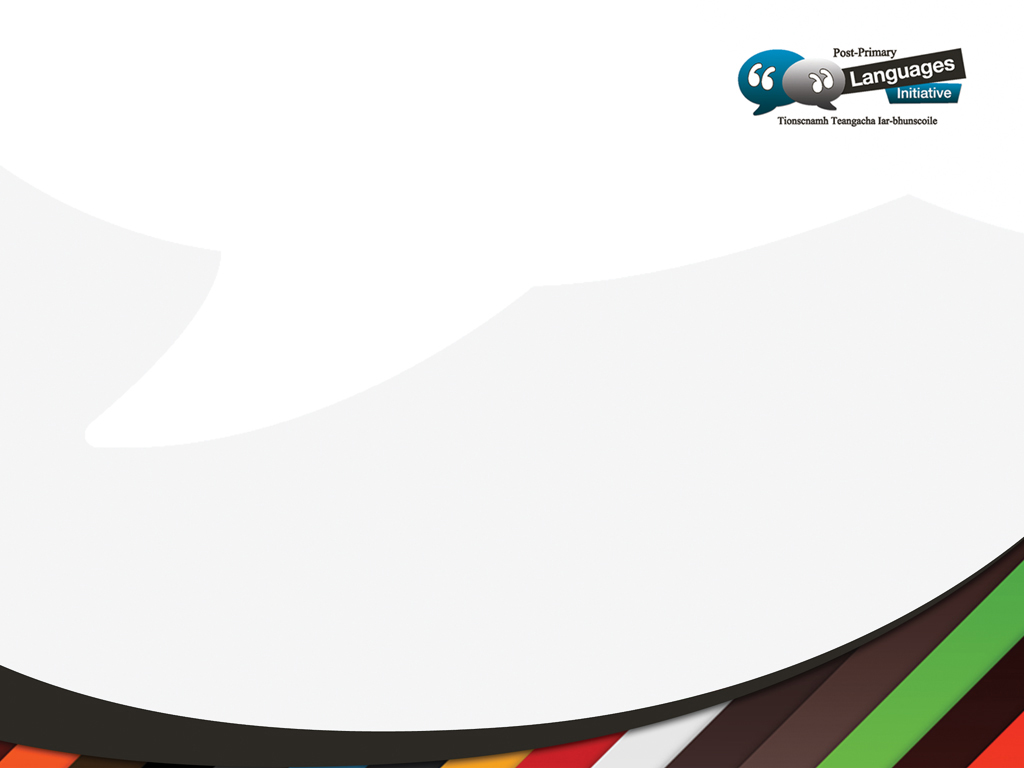 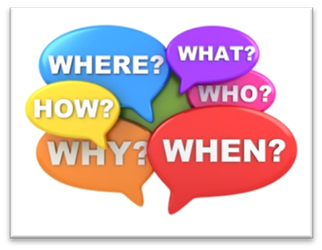 Preguntas guíaTask 3
http://padlet.com/kenia_puig/preguntasguia
Algunos ejemplos
What resources should I use to carry out this task?
What is the problem here?
Based on what I know already about this task, how can I solve this problem?
Is this correct?
How is this coming along?
If I carry on like this where am I going to get?
What should come first? What should come after?
Based on the criteria I am going to be evaluated against, how am I doing?
February  2016
11
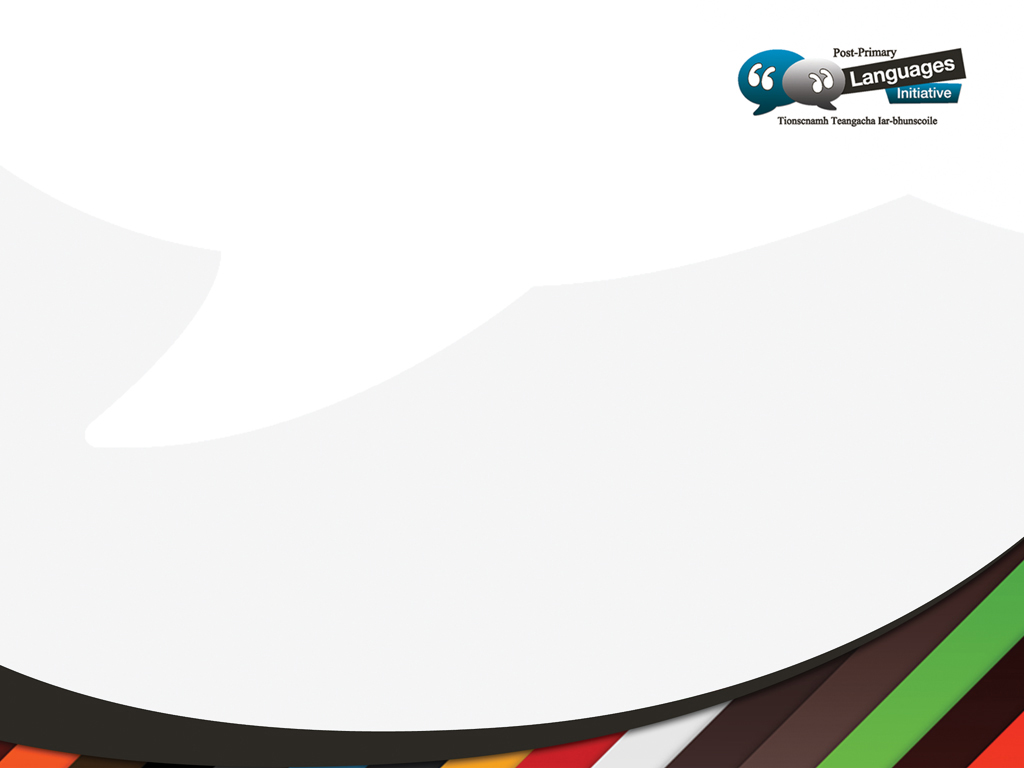 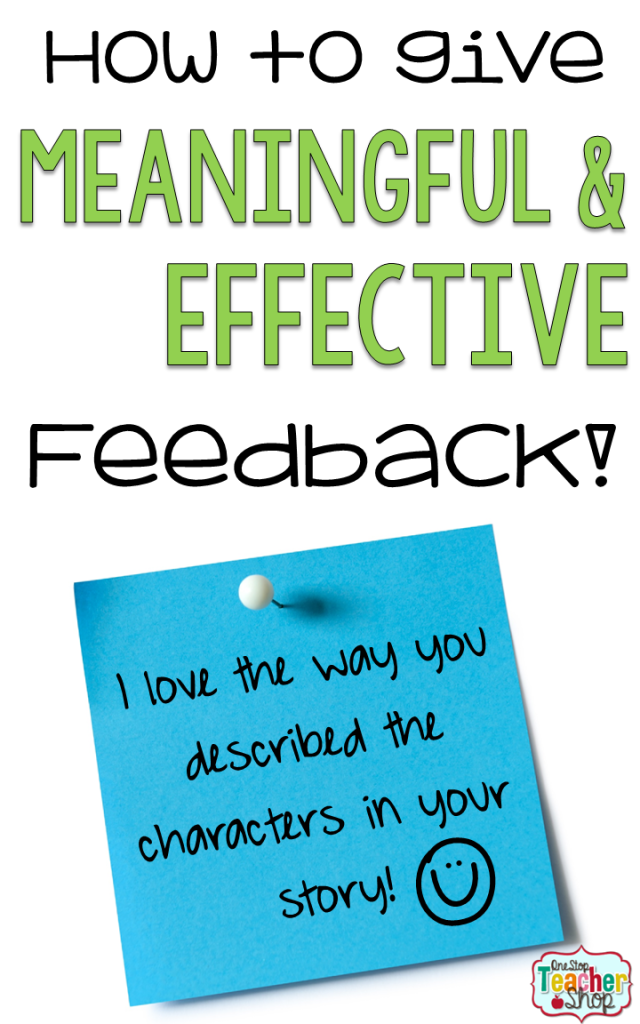 February  2016
12
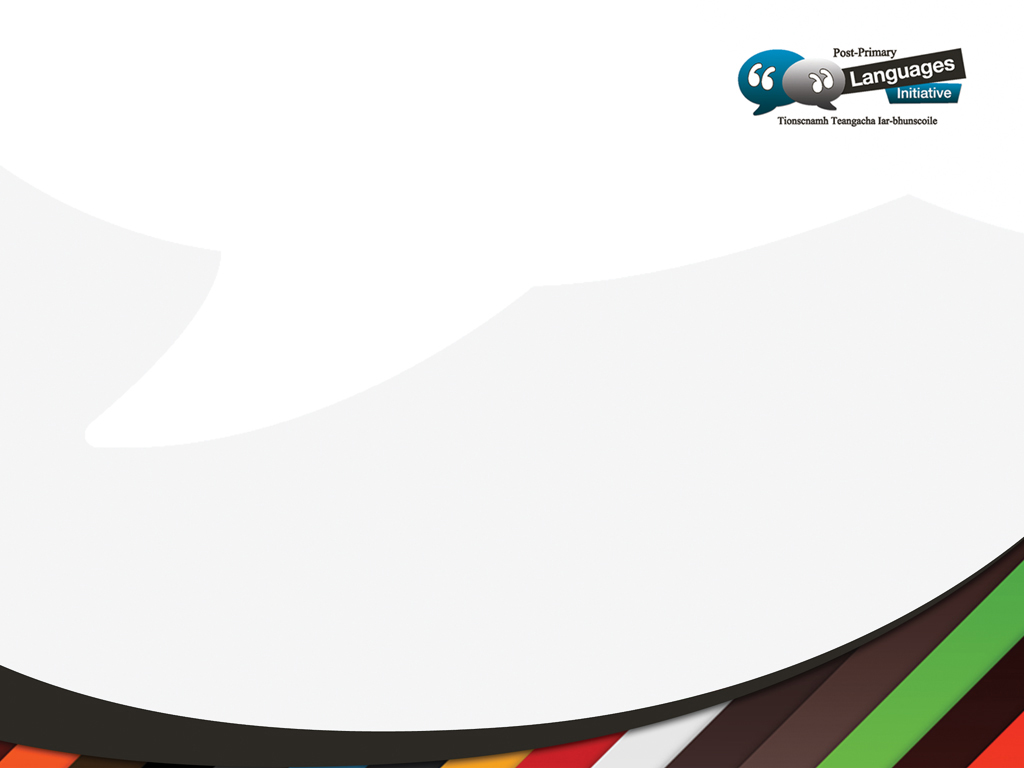 Meaningful feedback
Utiliza palabras neutras sin juicio de valores y centradas en el producto 
Sé tan específico como sea posible 
Ofrece soluciones y sugerencias 
Involucra a los estudiantes en el proceso
Utiliza la coevaluación
Utiliza herramientas (rúbricas, guías de revisión etc.)
February  2016
13
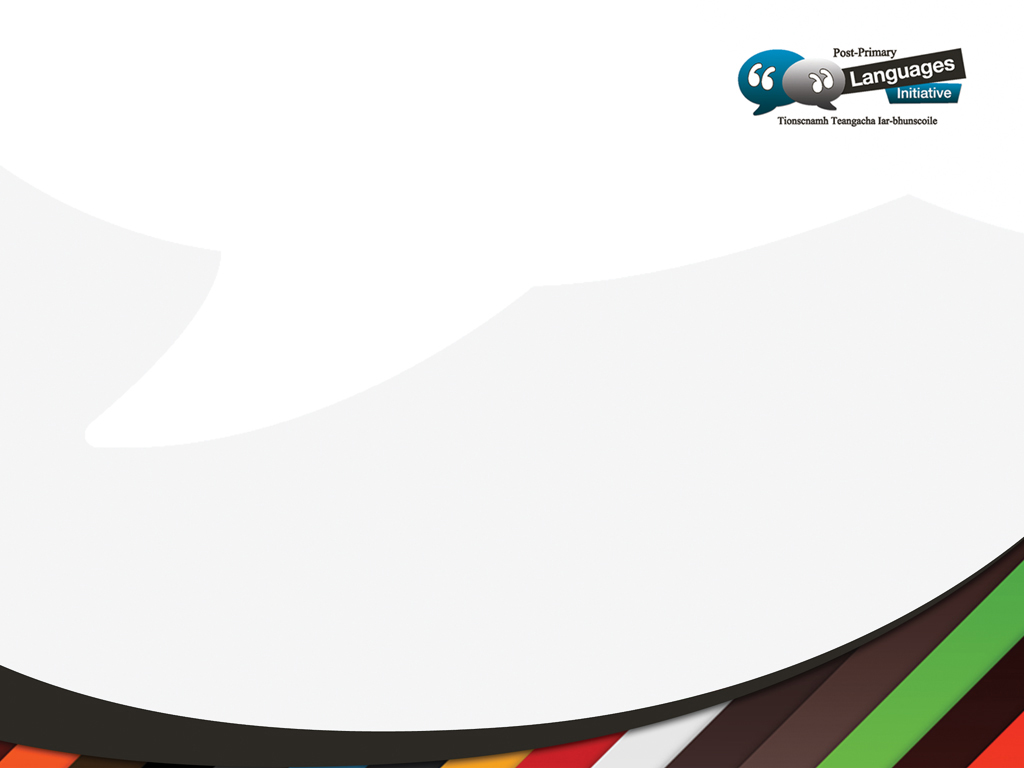 Task 4
En parejas utilizad la guía de revisión para evaluar y revisar los párrafos
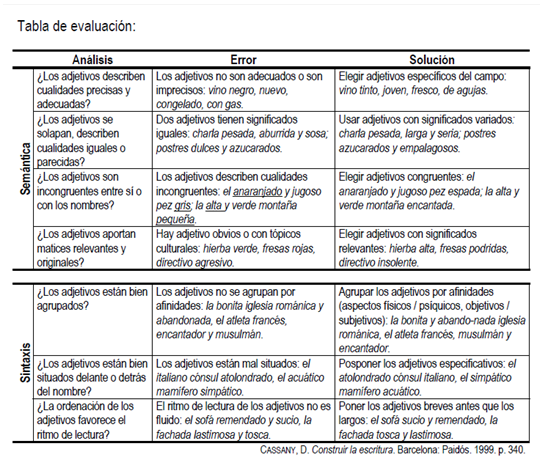 February  2016
14
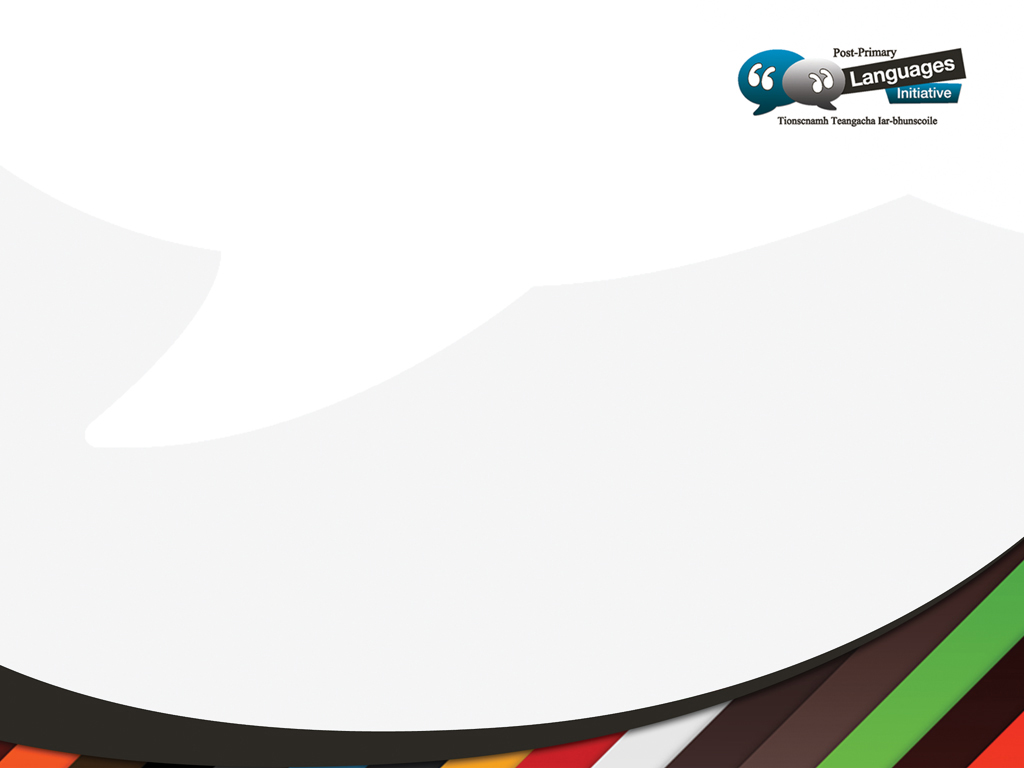 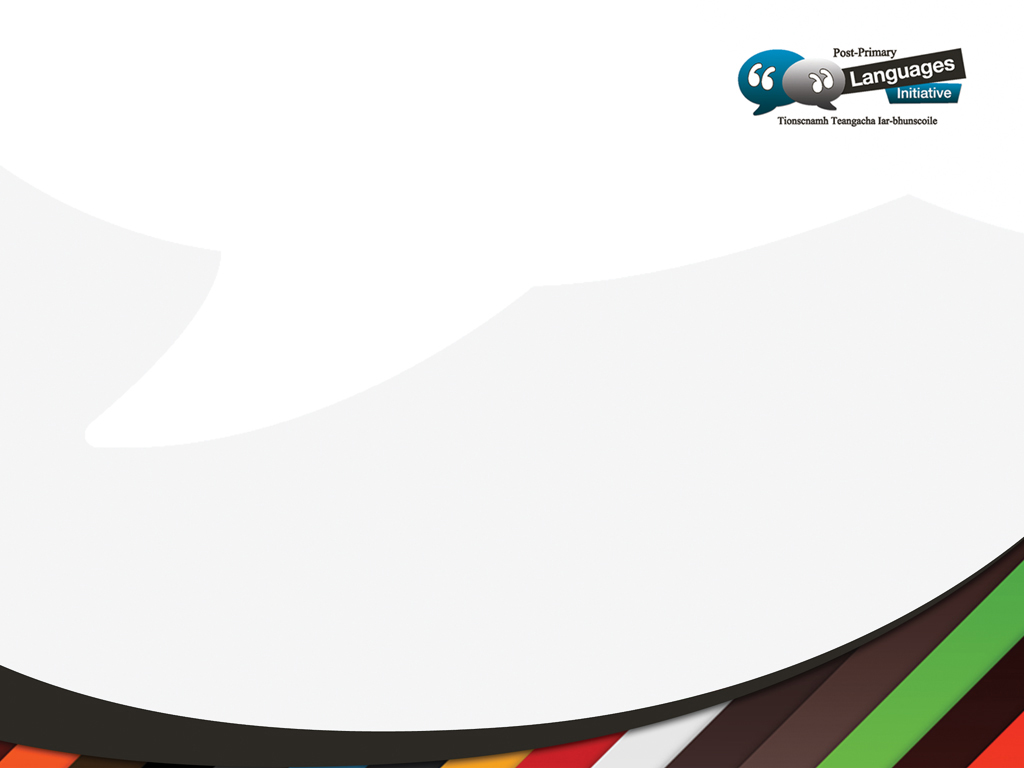 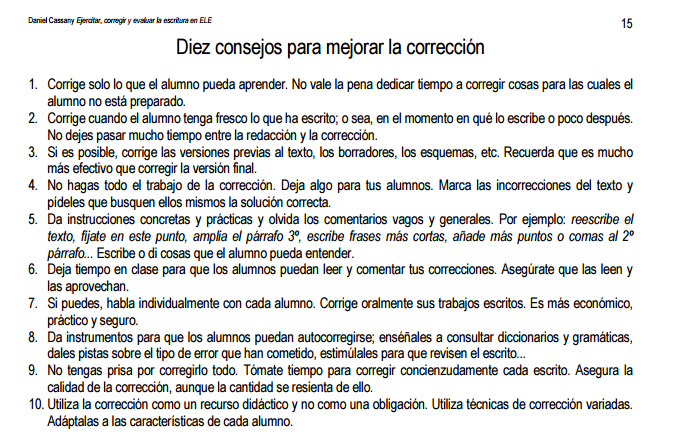 February  2016
15
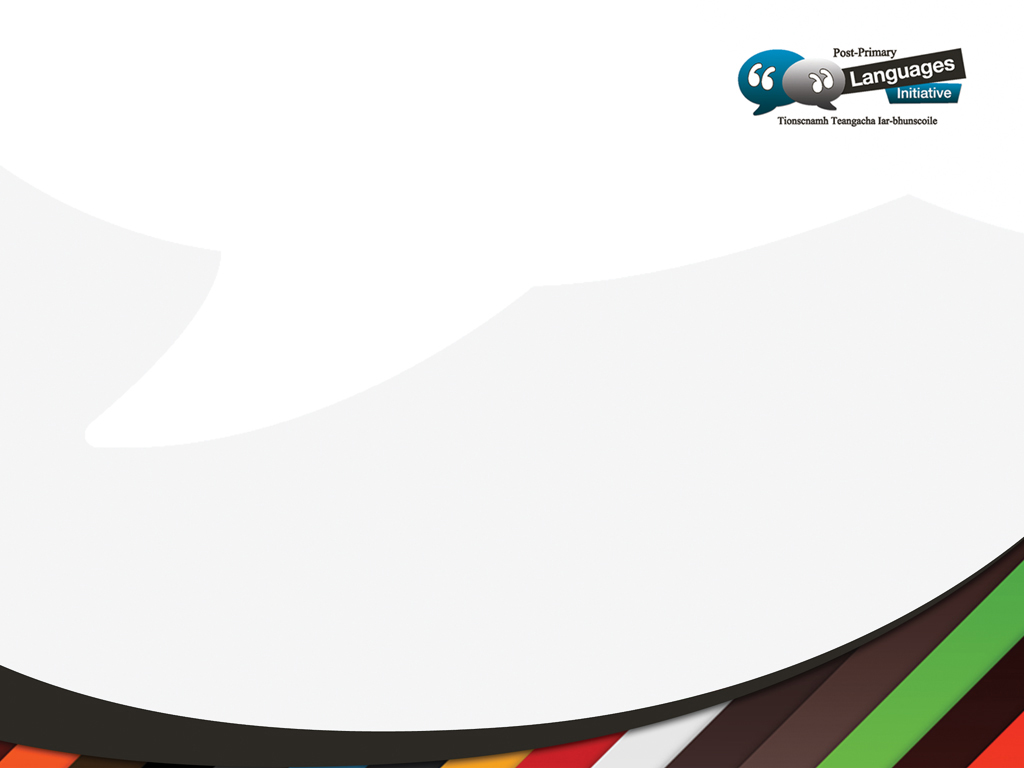 ICT tools
http://popplet.com/
https://www.storyjumper.com/
http://freemind.sourceforge.net/wiki/index.php/Main_Page
https://padlet.com/
https://www.edmodo.com/
February  2016
16
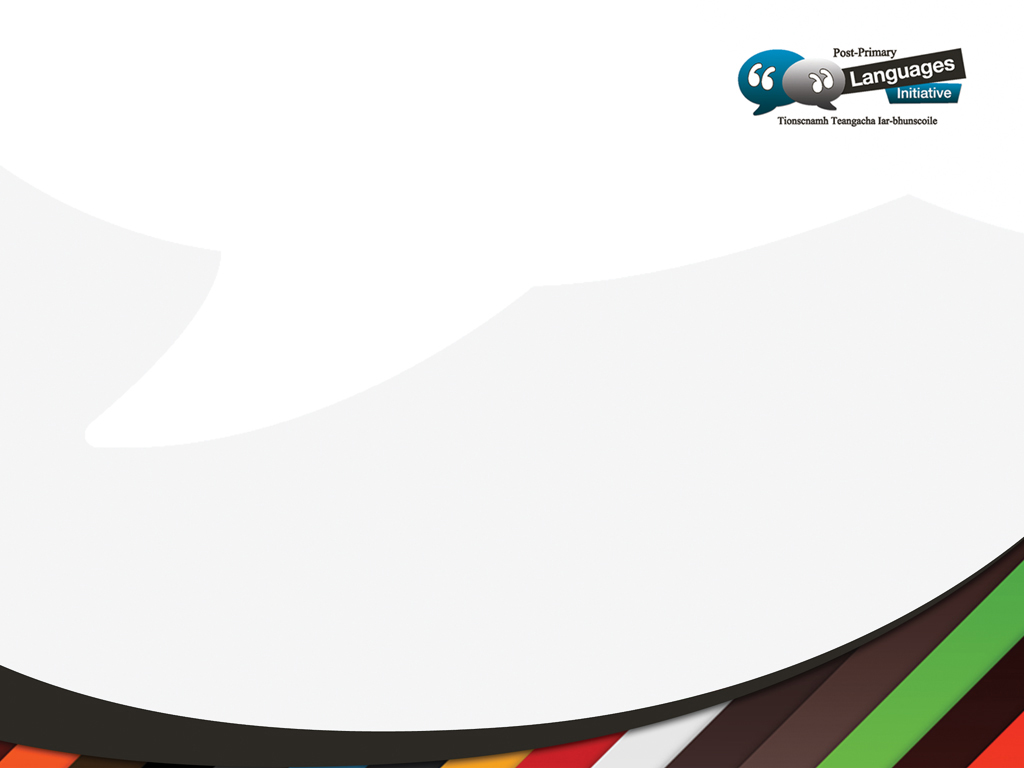 Back to our objectives
To develop  an understanding of how to support writing in the MFL classroom
To explore approaches  and  methodologies to scaffold writing

But remember…
February  2016
17
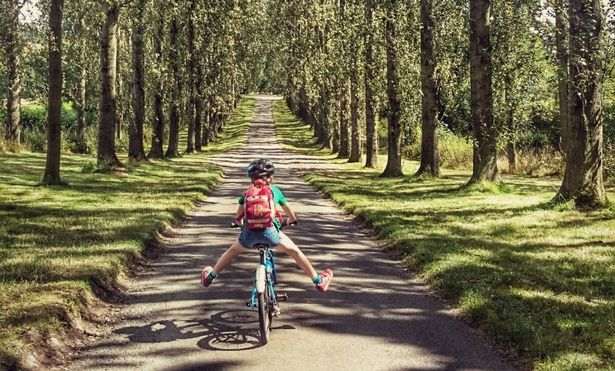 In the end the stabilisers have to come off
February  2016
18
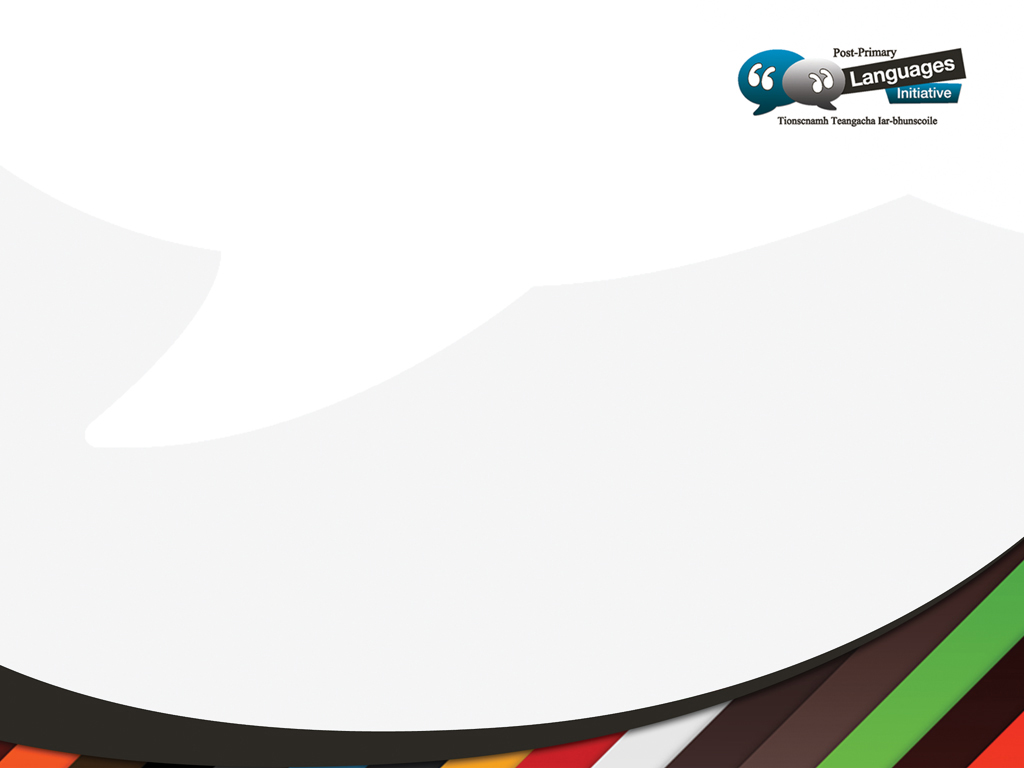 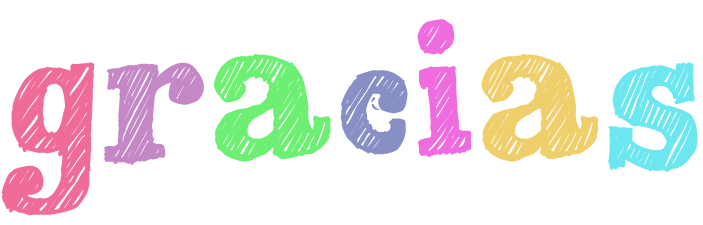 087-7415278
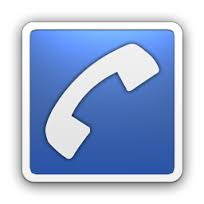 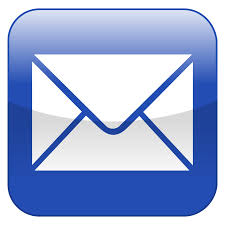 Kenia.Puig@Languagesinitative.ie
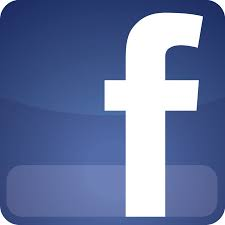 https://www.facebook.com/LanguagesInitiative
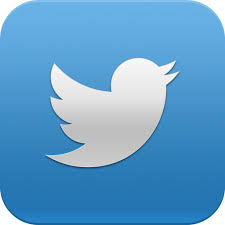 @Languages_ie
Kènia Puig i Planella
19